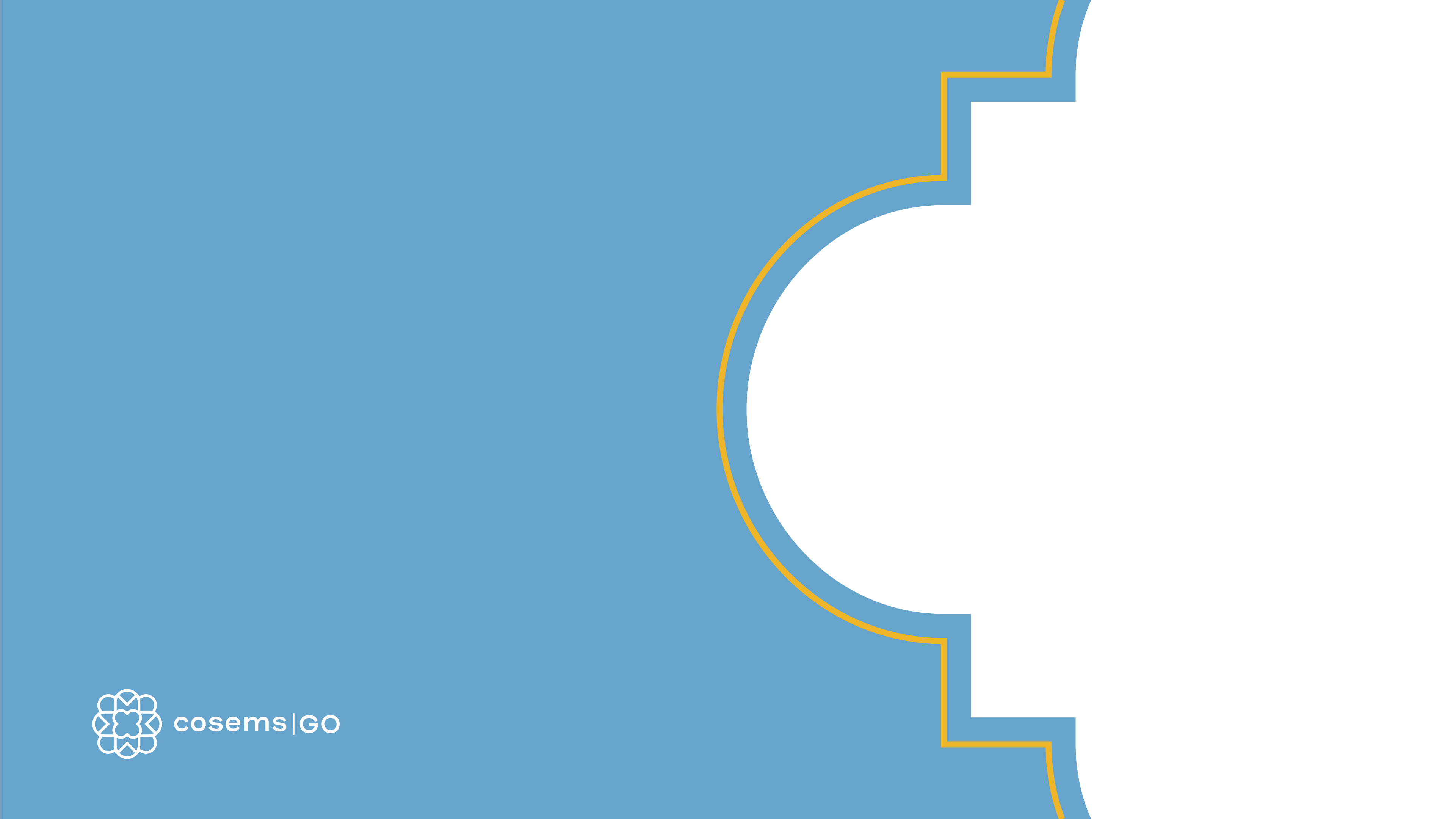 PRI E ORGANIZAÇÃO DAS REDES DE ATENÇÃO À SAÚDE EM GOIÁS
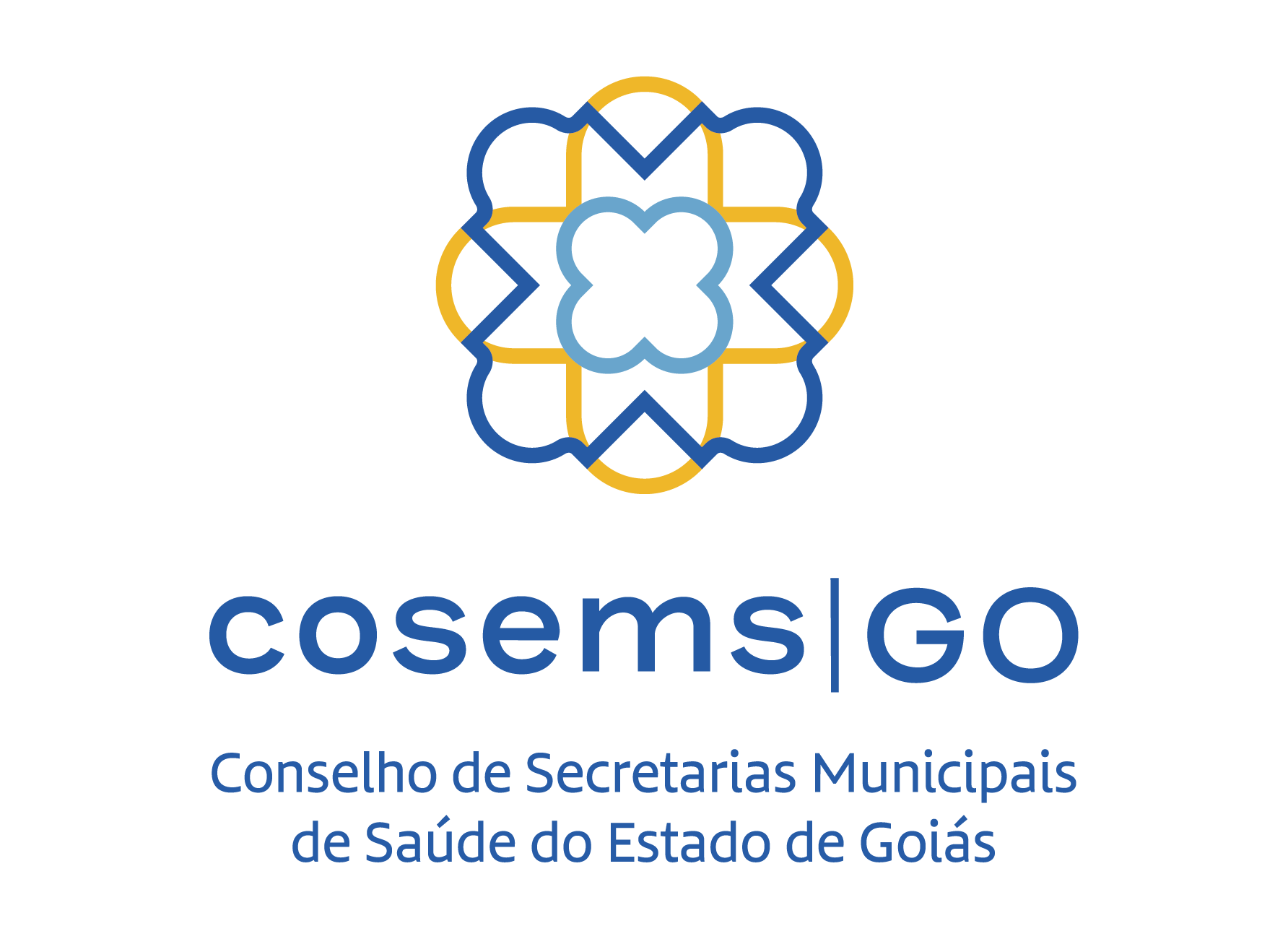 Patrícia Palmeira de Brito Fleury
Presidente do COSEMS|GO
Secretária Municipal de Saúde de Inhumas-GO
COSEMS|GO
PLANEJAMENTO REGIONAL INTEGRADO (PRI)EM GOIÁS
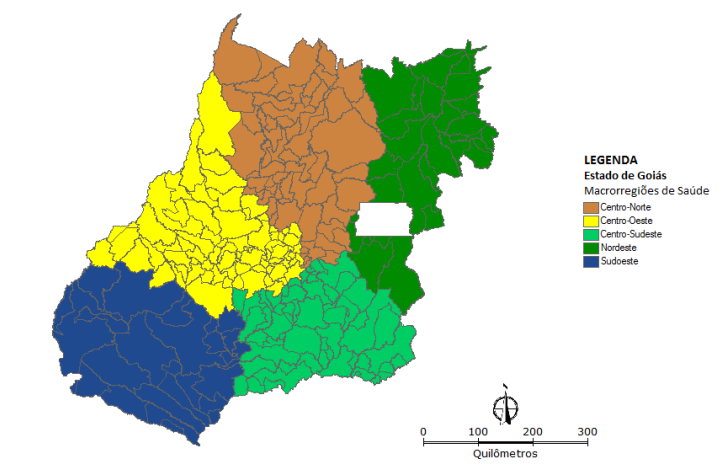 QUEM SOMOS?

7.056.495 habitantes

5 Macrorregiões de Saúde

18 Regiões de Saúde

246 Municípios(77,6% < 20.000hab)
Fonte: IBGE2023
PLANEJAMENTO REGIONAL INTEGRADO (PRI)EM GOIÁS
ONDE ESTAMOS?
Interface:
PMS, PES
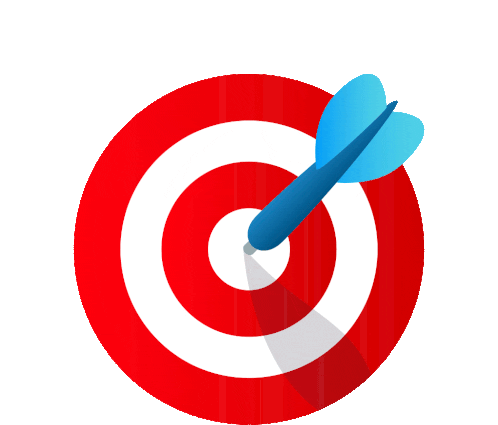 Identificação: necessidades de saúde, capacidade instalada, vazios assistenciais e fluxos de acesso.
COMO CAMINHAMOS?
PLANEJAMENTO REGIONAL INTEGRADO (PRI)EM GOIÁS
COMO CAMINHAMOS?
DESTAQUE!
DESTAQUE!
PLANEJAMENTO REGIONAL INTEGRADO (PRI)EM GOIÁS
DESAFIOS
Construção da Governança Colaborativa no processo do PRI:

Interdependência;

Compartilhamento de risco;

Conjugação de recursos e objetivos convergentes para construção das RAS`s nas Macrorregiões de saúde.
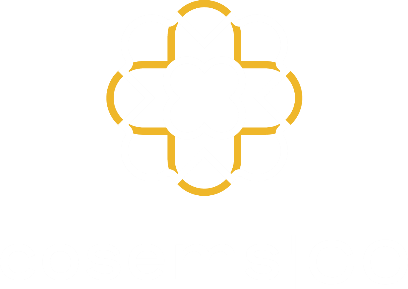 REFERÊNCIA
PRI, Planejamento Regional Integrado. Linha do Tempo – Fases do Processo em Goiás. Disponível em: https://padlet.com/simonecamilo702/planejamento-regional-integrado-goi-s-z53qx2yuz6drvhjj. Acesso em 13/11/2023.
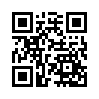 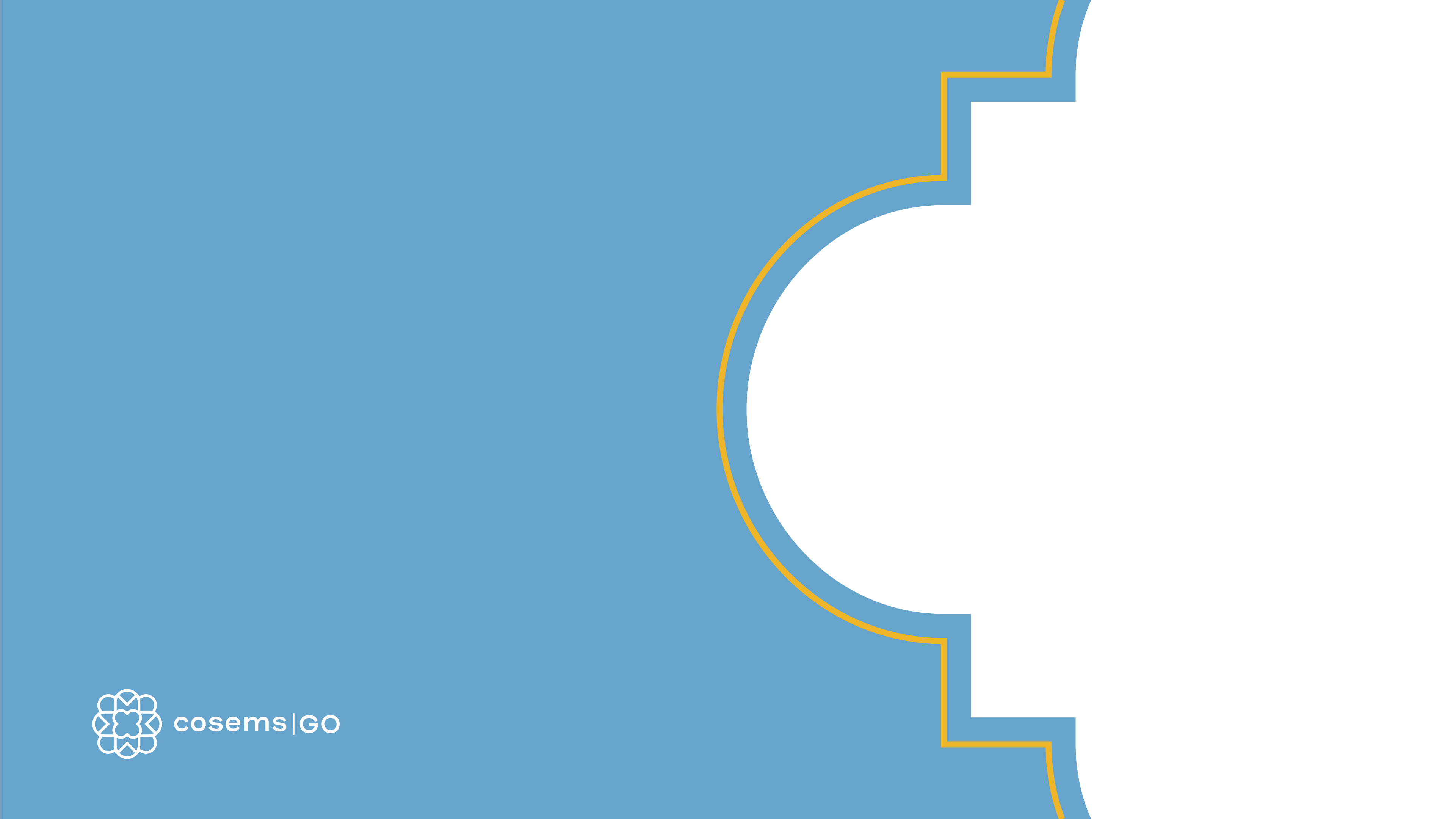 PATRÍCIA PALMEIRA DE BRITO FLEURYPresidente do COSEMS|GOSecretária Municipal de Saúde de Inhumas-GO(62) 3414-7638cosemsgo@cosemsgo.org.br
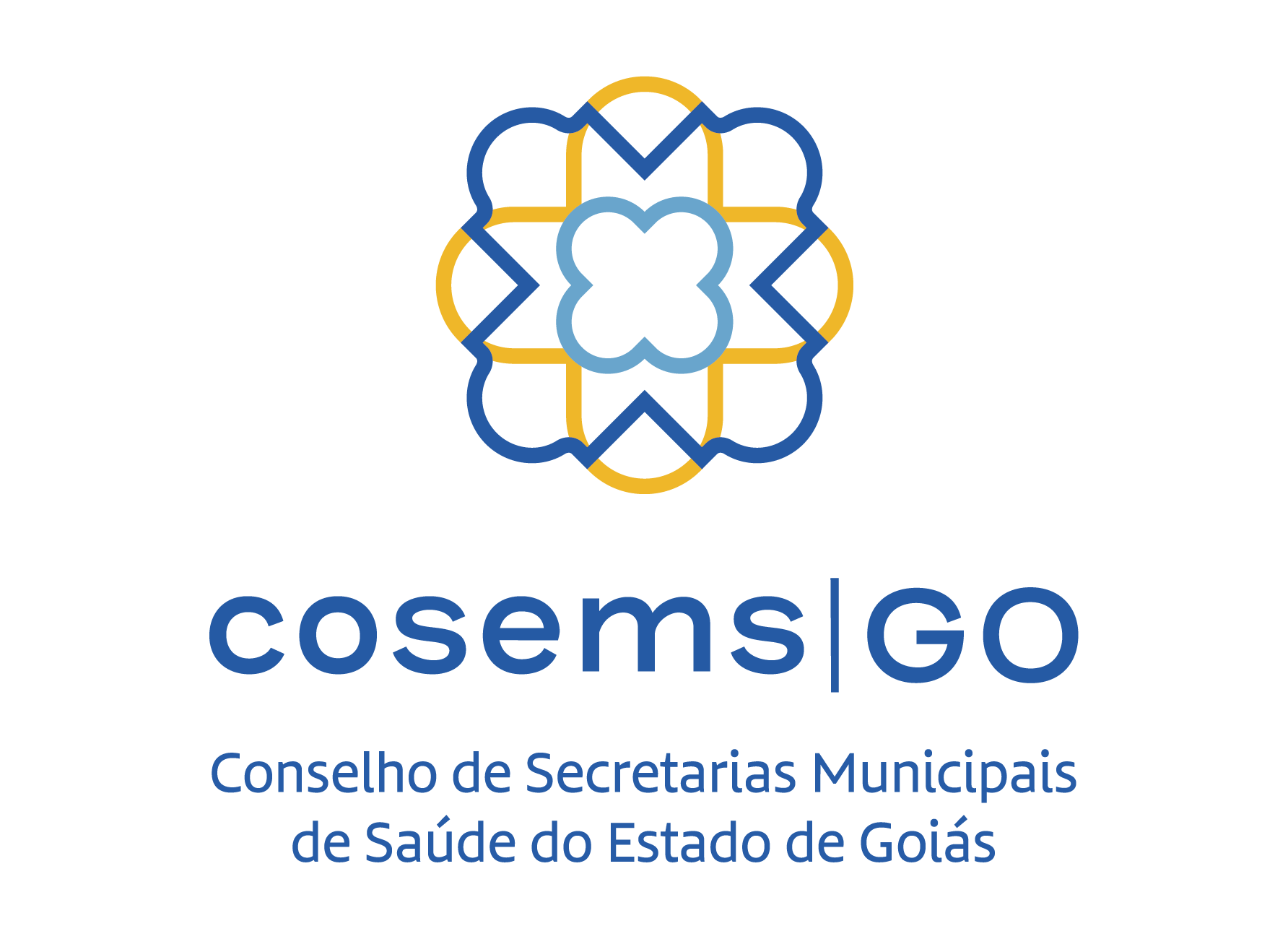 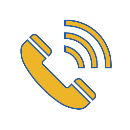 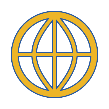 OBRIGADA!